MODELUL JACOB
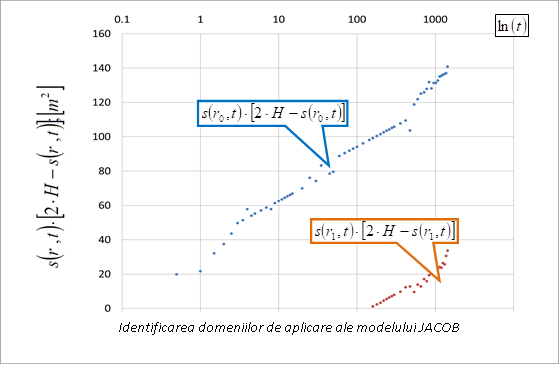 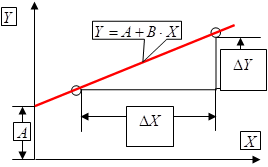 Parametrii ACVIFERULUI
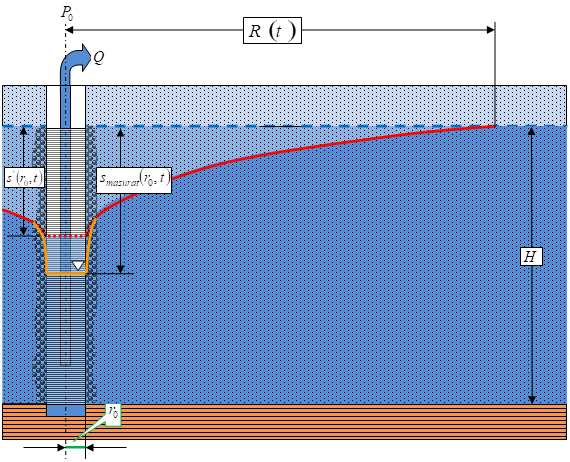 Parametrii  POMPARII
MODELUL DUPUIT pentru ACVIFER CU NIVEL LIBER
Parametrii ACVIFERULUI
(1)
(2)
SCADERE (1)-(2)
Parametrii  POMPARII
IMPARTIRE: (1)/(2)
MODELUL DUPUIT pentru ACVIFER CU NIVEL LIBER
Parametrii  POMPARII
(1)
(2)
SCADERE (1)-(2)
MODELUL DUPUIT pentru ACVIFER SUB PRESIUNE
Parametrii ACVIFERULUI
(1)
(2)
SCADERE (1)-(2)
Parametrii  POMPARII
IMPARTIRE: (1)/(2)
MODELUL DUPUIT pentru ACVIFER SUB PRESIUNE
Parametrii  POMPARII
(1)
SCADERE (1)-(2)
(2)